الوحدة الأولى
التوعية الصحية
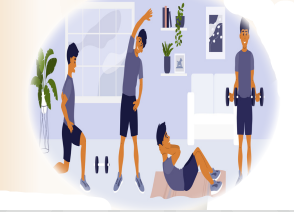 اللياقة البدنية
الوقاية الصحية داخل المنزل
أهداف الوحدة
يتوقع من الطالب في نهاية الوحدة  أن
1- يحدد مفهوم اللياقة البدنية
2- يطبق الأسس العلمية في اختيار النشاط البدني المناسب له
3- يقترح طرقًا لنشر الوعي بأهمية ممارسة الرياضة في المجتمع
يتوقع من الطالب في نهاية الوحدة  أن
4- يناقش أهمية الوقاية الصحية داخل المنزل
5- يقترح طرقًا لتنظيف مرافق المنزل
6- يتعاون مع أسرته في تنظيف المنزل
الدرس الأول
اللياقة البدنية
المفاهيم الرئيسة
اللياقة البدنية
النشاط البدني
إن ممارسة النشاط البدني تعزز صحة الفرد الجسدية والنفسية والاجتماعية حيث أثبتت الدراسات أن المراهقين الذين يمارسون النشاط البدني بشكل مستمر مثل: المشي وركوب الدرجات الهوائية،
يتمتعون بلياقة أعلى في القلب والرئتين وعظام أقوى، ويكونون أقل عرضة للتوتر والاكتئاب. ويساعد الانتظام في ممارسة النشاط البدني على تنشيط عمل الجهاز الدوري التنفسي مما يساعد على نقل الأكسجين إلى أجزاء الجسم جميعها ومن بينها الدماغ فتزداد كفاءته وتتحسن وظائفه الادراكية مثل الفهم واليقظة والتذكر.
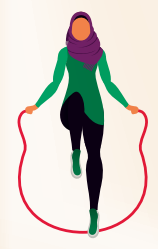 وتوثر أنماط الحياة المعيشية المعاصرة على صحتنا بشكل خاص، حيث أظهرت الاحصائيات أن الخمول (عدم ممارسة النشاط البدني) يحتل المرتبة الرابعة ضمن قائمة الأسباب المؤدية إلى الوفاة والإصابة بأمراض القلب وارتفاع ضغط الدم والسكري والسمنة وأمراض السرطان.
قال عمر بن الخطاب رضي الله عنه: "علموا أولادكم السابحة والرماية وركوب الخيل".
برأيك لماذا اختص عمر بن الخطاب رضي الله عنه هذا النوع من الأنشطة الرياضية.
لأنها من أهم الرياضات في حياة الإنسان فهي تعمل على تدريبه وزيادة الثقة في نفسه.
اللياقة البدنية
هي قدرة الفرد على العمل وأداء الواجبات والمتطلبات الحياتية دون الشعور بالتعب مع توفر الجهد الكافي للتمتع بالأنشطة وقت الفراغ والاحتياجات الغير متوقعة
تذكر
أن ممارسة الرياضة لا تكون على حساب واجبات أخرى ذات أهمية، كأداء العبادات، والواجبات المدرسية والأسرية
معلومة إثرائية
سعيا لتحقيق رؤية المملكة ۲۰۳۰ تم إطلاق برنامج تنمية القدرات البشرية ۲۰۲۱-۲۰۲۵، الذي يهدف إلى إعداد مواطن منافس عالمية، كما يسعى برنامج جودة الحياة إلى تعزيز الرفاهية البدنية للطلاب من خلال زيادة تعزيز ممارسة الرياضة في المؤسسات التعليمية
عناصر اللياقة البدنية
التوافق العضلي والعصبي
القدرة على تحريك أكثر من جزء في الجسم في اتجاهات مختلفة بنفس الوقت
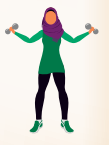 الرشاقة
القدرة على تغيير أوضاع الجسم بسرعة
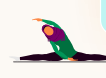 القوة العضلية
قدرة العضلات على مواجهة المقاومة الخارجية
المرونة
القدرة على أداة الحركات إلى أقصى مدى
التوازن
المحافظة على ثبات الجسم في أوضاع معينة مثل المشي على قدم واحدة
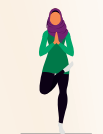 السرعة
القدرة على أداء حركات متكررة من نفس النوع في أقل زمن
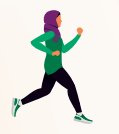 التحمل
القدرة على الاستمرار في الأداء ومقاومة التعب
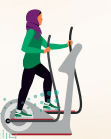 تذكر
تختلف اللياقة البدنية من شخص لآخر على سبيل المثال: النشاط البدني متوسط الشدة لشخص ما يكون منخفض الشدة عند شخص آخر أكثر لياقة أو العكس
النشاط البدني
هو كل حركة يقوم بها الجسم وتؤديها العضلات وتتطلب استهلاكًا للطاقة، بما في ذلك الأنشطة أثناء العمل واللعب وأداء المهام المنزلية وممارسة الأنشطة الترفيهية
نوع النشاط البدني
النشاط الهوائي
هو النشاط الذي تتحرك فيه العضلات الكبيرة الموجودة بالجسم كعضلات  الذراعين والساقين: مثل: الجري والسباحة والمشي وركوب الدراجات والقفز وغيرها
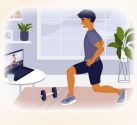 تقوية العضلات
يقوم هذا النشاط بتعزيز وتحسين قوة العضلات وزيادة قدرتها على التحمل. مثل: تمرين الدفع والضغط، ورفع الأوزان، وتسلق السلالم.
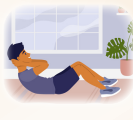 تقوية العظام
هذا النشاط يساعد على جعل العظام قوية كعظام القدمين والساقين. مثل: الجري والمشي والقفز على الحبل ورفع الأوزان وغيرها
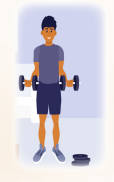 الاستطالة
تساعد أنشطة الاستطالة على تحسين مرونة العضلات والمفاصل المحيطة بها والمحافظة عليها ورفع القدرة على تحريك المفاصل بكفاءتها الكاملة. مثل: التمدد ولمس أصابع القدمين، والقيام بتمارين اليوغا وغير ذلك من الأنشطة.
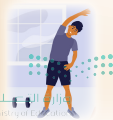 مقدار النشاط البدني الذي يوصى به حسب الفئة العمرية
مدة ممارسة النشاط البدني وفقًا للهدف
تذكر
يجب استشارة الطبيب لمعرفة النشاط البدني المناسب للأشخاص المصابين بالأمراض المزمنة مثل: أمراض القلب، وأمراض الرئة، أو مرض السكري أو ضغط الدم المرتفع.
مراحل ممارسة النشاط البدني
المرحلة الأولى
مرحلة اكتساب اللياقة البدنية: وتستمر من 4- 6 أسابيع من النشاط البدني
المرحلة الثانية
مرحلة تحسن اللياقة البدنية، وتدوم هذه المرحلة من 4- 6 أسابيع يتم خلالها زيادة مدة النشاط البدني.
المرحلة الثالثة
مرحلة المحافظة على مستوى اللياقة البدنية، حيث يتم خلال هذه المرحلة الإبقاء على مستوى اللياقة البدنية للممارس.
إرشادات عامة لممارسة النشاط البدني بشكل منتظم وآمن
1- ممارسة النشاط البدني بانتظام لرفع مستوى اللياقة البدنية.
2- استخدام الأدوات والمستلزمات المناسبة للحماية مثل: استخدام خوذة، وسادات الكوع والركبة، ونظارات واقية عند قيادة الدراجة الهوائية.
3- وضع أنشطة تناسب الأهداف الصحية ومستوى اللياقة البدنية.
4- التدرج في رفع مستوى النشاط وزيادته مع مرور الوقت.
5- تنويع وتوزيع الأنشطة على مدار الأسبوع. ممارسة النشاط البدني في أماكن آمنة.
3- وضع أنشطة تناسب الأهداف الصحية ومستوى اللياقة البدنية.
4- التدرج في رفع مستوى النشاط وزيادته مع مرور الوقت.
5- تنويع وتوزيع الأنشطة على مدار الأسبوع.
6- ممارسة النشاط البدني في أماكن آمنة.
7- ممارسة النشاط البدني في مكان نظيف وذي تهوية مناسبة.
8- التوقف عن ممارسة الرياضة واستشارة الطبيب في حال الشعور بأحد الأعراض التالية مثل (ألم في الصدر والكتفين، ضيق في التنفس، دوخة وغثيان)..
9- وضع أهداف ذاتية لممارسة النشاط البدني (مثل: المشي مسافة 5 كيلومترات)، ومكافأة الذات عند تحقيق الأهداف وزيادتها تدريجيا.
10- اتباع نظام غذائي صحي ومتوازن لاكتساب مزيد من القوة والتحمل والتعافي الجيد بعد التمرين.
10- الحفاظ على رطوبة الجسم بشرب كمية من السوائل.
تذكر
تختلف الأنماط الغذائية لكل شخص باختلاف العمر، والوزن، والحالة البدنية، كما تختلف أيضًا باختلاف مقدار النشاط البدني المتبع وشدته.
معلومة إثرائية
من المفاهيم الخاطئة الشائعة أن تناول كميات كبيرة من البروتين وحده يزيد كتلة العضلات والصواب هو أن التركيز على تناول الكثير من البروتين يحرم الجسم من الحصول على حصته من الكربوهيدرات والتي تعد مصدر الطاقة لممارسة الرياضة.
نشاط 1
دون ثلاثًا من معوقات النشاط البدني
عدم وجود الوقت الكافي
عدم التوازن أثناء المشي
الشعور بالحرج من الآخرين
عدم وجود الرغبة في القيام به
صعوبة الحصول على مكان مناسب لمزاولة الرياضة
فوائد النشاط البدني
زيادة كفاءة القلب والرئتين
زيادة مستوى كفاءة العضلات والمرونة
حفض نسبة الدهون في الجسم والمحافظة على الوزن الصحي
المحافظة على صحة العظام
خفض مستوى الدهون في الدم
الحد من مخاطر الإصابة بأمراض القلب
تحسين الصحة النفسية للناشئة وزيادة الثقة في النفس
خفض أعراض القلق والاكتئاب
زيادة القدرات الإدراكية
زيادة حساسية الخلايا للأنسولين
تحسين التركيز والتعلم
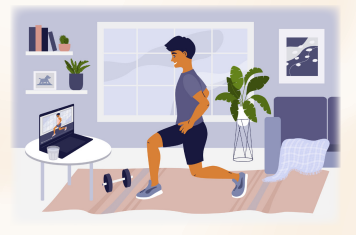 معلومة إثرائية
من المهم الحرص على تمارين التقوية للجسم وبناء العظام في مرحلة الطفولة والشباب للمحافظة على القوة عند البلوغ وتأخير وهن العظام والعضلات الناتج عن التقدم في العمر والذي يحدث عند بلوغ (50) سنة.
نشاط 2
من مستهدفات الرؤية في المملكة العربية السعودية بحلول عام ۲۰۳۰ زيادة ممارسي الرياضة بنسبة 40% ومن ذلك تهيئة الأماكن المناسبة الممارسة الرياضة بهدف تعزيز الصحة العامة، مثل تزويد الحدائق والمنتزهات بأجهزة رياضية، وتخصيص أماكن لممارسة رياضة المشي. 
دون واجبك الوطني تجاه هذه الأماكن.
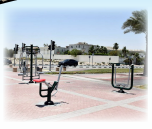 نشاط 3
بالرجوع إلى مصادر التعلم، أبد رأيك في المقولة التالة "عدم التعرق بعد ممارسة الرياضة يدل على أن الشخص لا يعمل بجهد كاف" ؟
التعرّق بشكل أقل لا يعني أن التمرينات الرياضية ليست فعالة، فقد يكون المكان الذي تمارس فيه الرياضة بارداً، أو ببساطة قد لا تحفّز التركيبة الجينية لشخص ما على تعرقه بشكل كبير.
نشاط (أ)
وضح كيف يمكن الاستفادة من التطبيقات التكنولوجية الحديثة في زيادة معدل النشاط البدني اليومي؟
عمل برنامج رياضي على الهاتف وتذكير المستخدم للبرنامج دائمًا للمواظبة على الرياضة
نشاط (ب)
بالتعاون مع مجموعتك اقترح برنامجًا رياضيًا يطبق في أثناء الاصطفاف الصباحي لزيادة اللياقة البدنية لدى طلاب مدرستك؟